2η Διάλεξη: Η κλασική γραφειοκρατική θεωρία
Σήφης Πλυμάκης,
Επίκουρος Καθηγητής
 Δημοσίων Πολιτικών
Μάθημα: Δημόσια Διοίκηση & Δημόσιο Μάνατζμεντ
Οι αξίες της δημόσιας διοίκησης
Νομιμότητα 
Ενότητα 
Ακεραιότητα 
Αμεροληψία 
Δικαιοσύνη 
Καθολικότητα 
Προσβασιμότητα 
Προβλεψιμότητα 
Διαφάνεια 
Λογοδοσία
Δημόσια Διοίκηση
Βασική αρχή της Bεμπεριανής προσέγγισης είναι ότι ο ορθολογισμός που επικρατεί σχεδόν σε όλα τα επίπεδα της κοινωνικής και της οικονομικής ζωής δεν μπορεί παρά να συνεπάγεται και την εξάπλωσή του σε ανάλογες θεσμικές ή οργανωτικές μορφές, με πιο χαρακτηριστική και αποτελεσματική εξ αυτών να αποτελεί η γραφειοκρατία
Κλασική Γραφειοκρατική Θεωρία
Επικεντρώθηκε στον προσδιορισμό των χαρακτηριστικών των γραφειοκρατικών δομών:
Πώς λειτουργούν οι οργανωμένες γραφειοκρατίες  
Γιατί λειτουργούν με το συγκεκριμένο τρόπο
Χαρακτηριστικά Δημόσιας Διοίκησης
Η Γραφειοκρατία  είναι τρόπος οργάνωσης για την αποτελεσματικότερη διεκπεραίωση της εργασίας.
H γραφειοκρατική οργάνωση είναι ο επιθυμητός τρόπος κοινωνικής οργάνωσης
Βασικά χαρακτηριστικά της  γραφειοκρατικής οργάνωσης
Σαφής Διαχωρισμός Πολιτικής Εξουσίας – Δημόσιας Διοίκησης
Ιδεότυπος Δημόσιας Διοίκησης – Γραφειοκρατίας
Αυστηρή ιεραρχία
Συγκεντρωτισμός στη λήψη αποφάσεων
Σαφείς κανόνες λειτουργίας
Ορθολογικός καταμερισμός εργασίας 
Νόμιμη, ορθολογική και χαρισματική ηγεσία
Αξιοκρατική στελέχωση
Κύρια χαρακτηριστικά της ιδανικού τύπου Γραφειοκρατίας
Γραπτοί τυπικοί Κανόνες
Καθορισμένη αρμοδιότητα και δικαιοδοσία
Εξειδίκευση
Γραφειοκρατία – Δημόσια Διοίκηση
Ιεραρχία 
Καταμερισμός εργασίας 
Συνοχή διοίκησης 
Ενότητα διοίκησης 
Αξιοκρατία 
Υπαλληλική ιδιότητα 
Δεξιότητες – επαγγελματισμός 
Διαχωρισμός επαγγελματικής– προσωπικής ζωής δημοσίων υπαλλήλων 
Αφοσίωση στην επίτευξη του στόχου / αρμοδιοτήτων 
Προαγωγή βάσει αρχαιότητας & αξιοκρατία
Δημόσιοι Υπάλληλοι – Γραφειοκράτες
Πολιτική Ηγεσία
Ιεραρχική διοίκηση
Ιεραρχικός Συντονισμός 
Ιεραρχική εκτέλεση εντολών 
Τα κατώτερα διοικητικά επίπεδα ως εντολοδόχοι των ανώτερων διοικητικών επιπέδων
Ιεραρχία
Ηγεσία
 φορέα
Διευθυντής
Διευθυντής
Ανώτερος 
υπάλληλος
Ανώτερος 
υπάλληλος
Ανώτερος 
υπάλληλος
Κατώτερος 
Υπάλληλος
Κατώτερος 
Υπάλληλος
Κατώτερος 
Υπάλληλος
Κατώτερος 
Υπάλληλος
εξειδίκευση
Καταμερισμός ρόλος & αρμοδιοτήτων
Ιεραρχική εντολή
Ιεραρχικός έλεγχος 
Ιεραρχική λογοδοσία
Καταμερισμός Εργασίας
Διοίκηση
Σχεδιασμός πολιτικής
Λειτουργίες
Στρατηγικός προγραμματισμός
Εφαρμογή πολιτικής
Περιφερειακή 
διοίκηση
Δράσεις εφαρμογής
Νομοθεσία
στελέχωση
Παροχή 
υπηρεσιών
Ιδανικός Τύπος Γραφειοκρατίας
Σαφώς καθορισμένοι από νομοθεσία ή Κανονισμούς τομείς αρμοδιοτήτων
Οργάνωση και  κατανομή αρμοδιοτήτων στη βάση ορθής κατανομής εργασίας και εξειδίκευσης
Προκαθορισμένη αρμοδιότητα εκείνου που δίδει τις εντολές
Ιδανικός Τύπος Γραφειοκρατίας
Έμφαση στους κανονισμούς και τις προκαθορισμένες διαδικασίες.
Απαραίτητη  τήρηση γραπτών ντοκουμέντων και Φακέλων
Ιδανικός Τύπος Γραφειοκρατίας
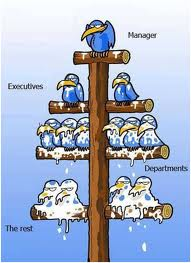 Οργάνωση του προσωπικού βασισμένη σε ιεραρχική δομή
Ιδανικός Τύπος Γραφειοκρατίας
Κάθε κατώτερος λειτουργός υπόκειται στον έλεγχο και την εποπτεία του ανώτερου
Οι ανώτεροι έχουν το δικαίωμα να δίδουν οδηγίες και οι κατώτεροι την υποχρέωση να υπακούουν
Οι οδηγίες πρέπει να δίνονται στα πλαίσια που καθορίζει ο νόμος
Ιδανικός Τύπος Γραφειοκρατίας
Επιλογή του προσωπικού με βάση τα επαγγελματικά του προσόντα 
Επιλογή στη βάση εξετάσεων
Ύπαρξη συστήματος καριέρας             (career system)
Ιδανικός Τύπος Γραφειοκρατίας
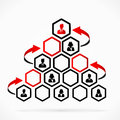 Σύστημα καριέρας
Κλασική Γραφειοκρατική ΘεωρίαΠλεονεκτήματα
Επιτυγχάνει οικονομίες κλίμακας
Αποτρέπει την επικάλυψη δραστηριοτήτων
Προσφέρει μηχανισμούς επίτευξης αποδοτικότητας σε μεγάλο βαθμό
Προσφέρει καθαρή εικόνα της οργάνωσης
Προβλεψιμότητα διοικητικής πράξης 
Λογοδοσία διοίκησης
Κλασική Γραφειοκρατική ΘεωρίαΜειονεκτήματα
Στατική
Συγκεντρωτική
Tοp-down προσέγγιση
Συχνά αναποτελεσματική 
Δεν επιδέχεται εύκολα αλλαγές
Προβληματική επικοινωνία με τους πολίτες
 Το προσωπικό αντιμετωπίζεται ως μέρος ενός καλοστημένου μηχανισμού
Συνήθως αυτός που έχει σημασία είναι ο επί κεφαλής
Σας Ευχαριστώ Πολύ!!!